Диаграммы
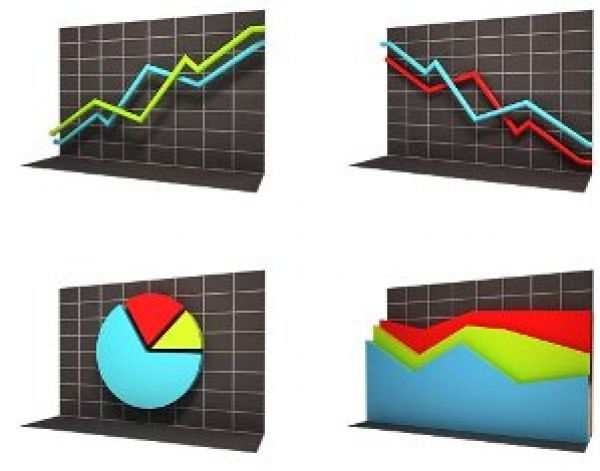 ДИАГРАММА (от греч. diagramma — изображение, рисунок, чертеж) -графическое изображение, наглядно показывающее соотношение каких-либо величин.
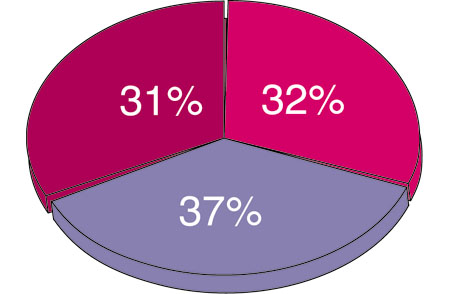 Основные элементы диаграммы
Название диаграммы
Легенда
Ось у
Подписи осей
Ось х
Excel предлагает на выбор более 100 видов диаграмм
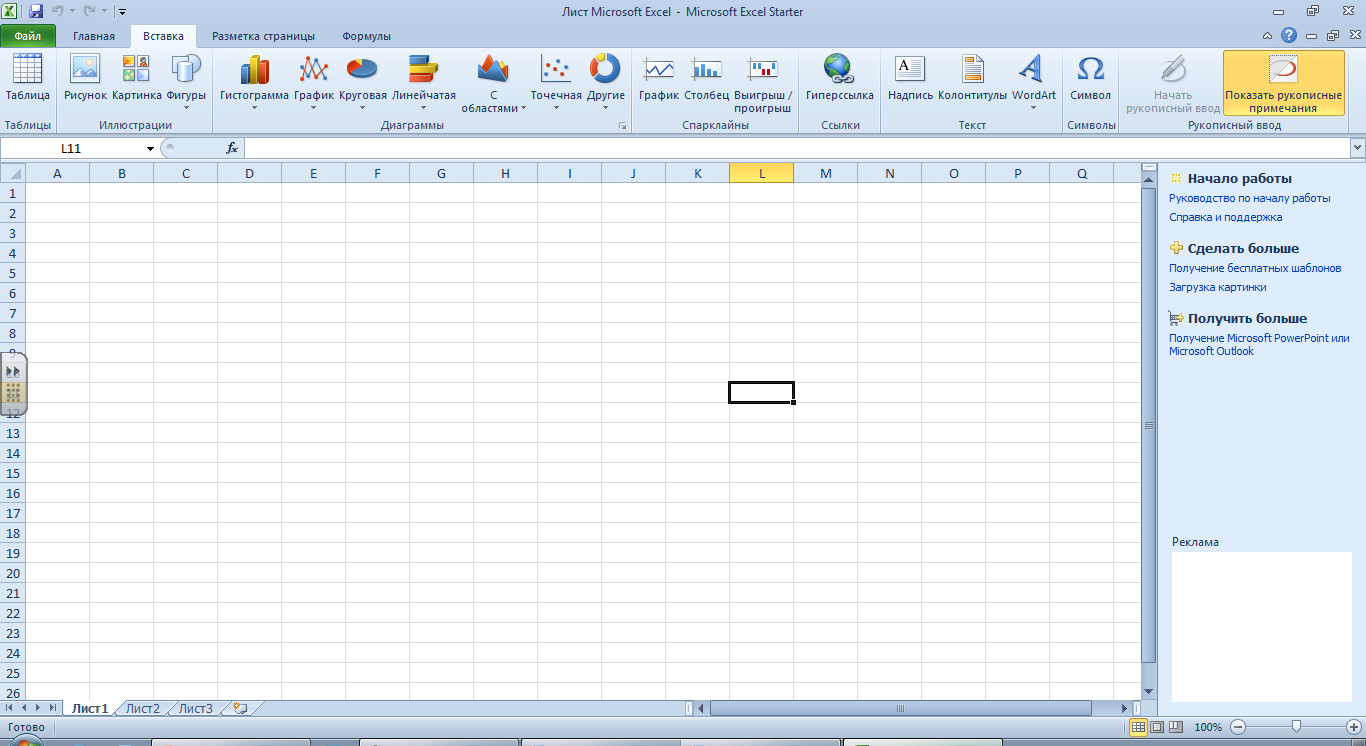 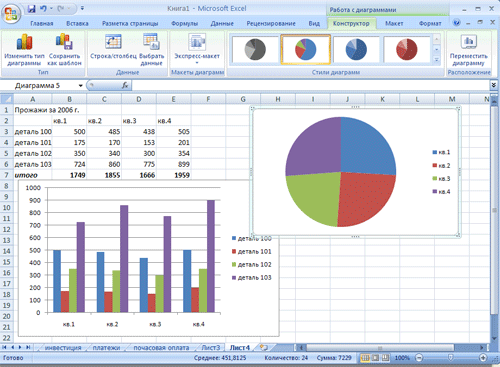 Гистограмма отображает значения различных категорий, 
позволяет показать несколько рядов данных
Линейчатая отображает также значения для различных категорий, отличается ориентацией осей Ох и Оу.
График представлен в виде точек данных, соединенных тонкой линией, 
позволяет проследить изменения предложенных данных и показать несколько рядов данных.
Круговая диаграмма может показать только один ряд данных.Выбор данного типа определяется соображением целесообразности и наглядности.
Ввести данные
Выделить необходимый  диапазон.
Вызвать Мастера диаграмм:
Выбрать тип диаграммы
Выбрать отображение данных (в строках или столбцах)
Заполнить параметры диаграммы (заголовок, название
осей категорий, данных, подписи данных и т.д.)
Выбрать место размещения диаграммы (на отдельном листе или на имеющемся)
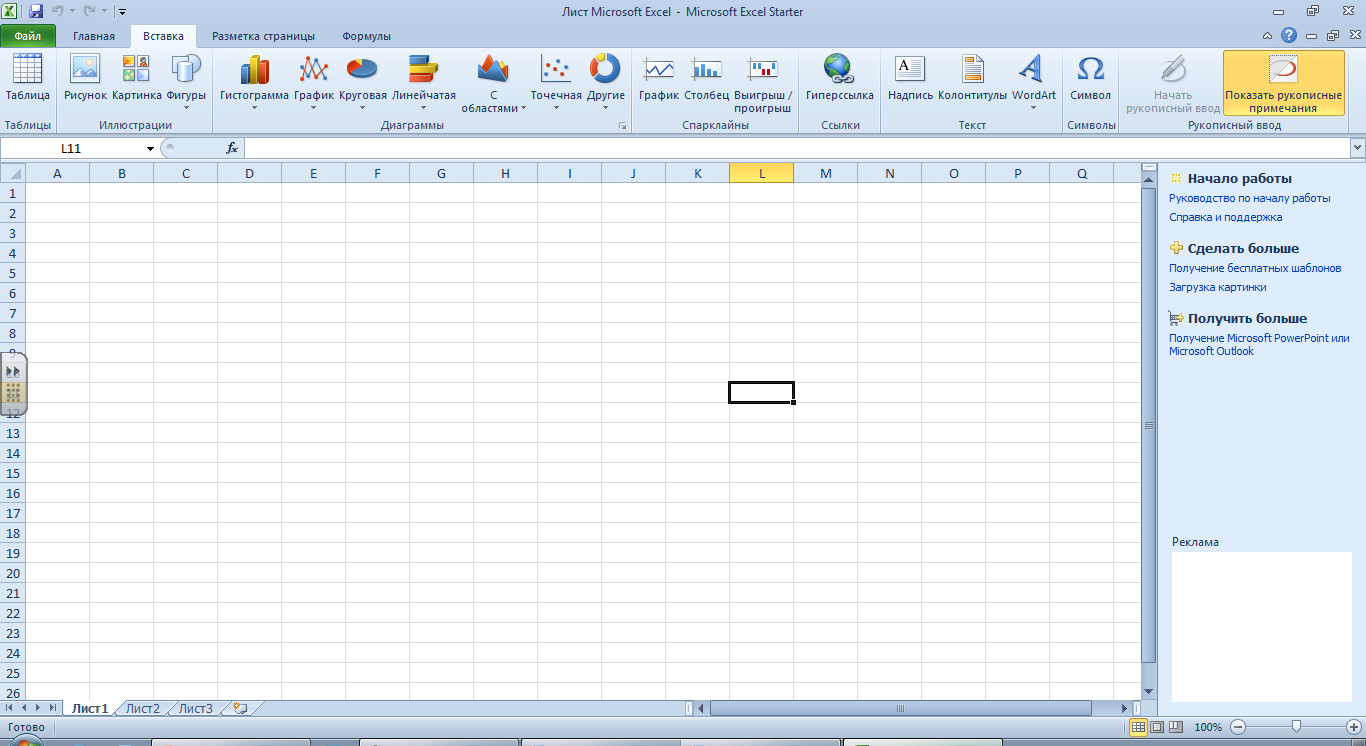 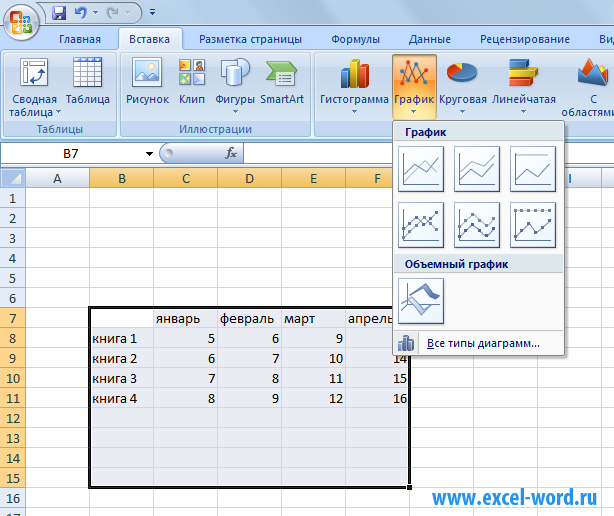 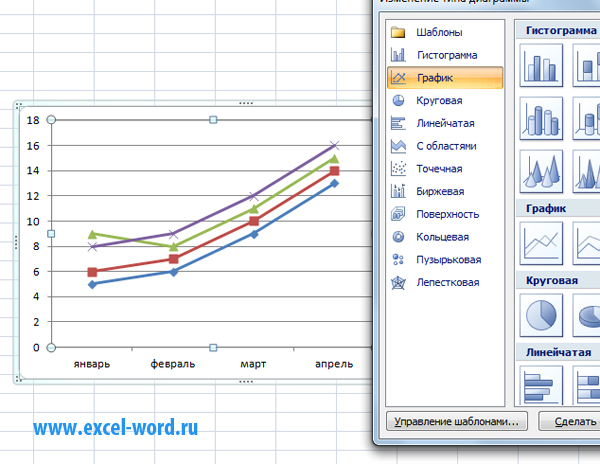 Вопросы:
Что такое диаграмма?
Назовите основные объекты диаграмм.
Назовите основные типы диаграмм.
Перечислите преимущества и недостатки диаграмм разных  типов.